Basic Medical Terminology II
Seminar 8-9
Revision
Greek roots referring to qualities
Progress of a disease
Translate. Identify derived/compound terms.
Dolores in hypogastrio post appendectomiam ante dies IV (quattuor) factam.
Hypertrophia prostatae, tumor prostatae suspectus.
Fibrillatio cordis chronica. Dyspnoe. Morbus hypertonicus cordis. Hypercholesterolaemia.
Haematoma periorbitale l. sin. 
Infractio partis distalis ulnae suspecta.
Injectio antitetanica post vulnus morsum.
Embolia arteriarum pulmonalium recidivans.
Status post resectionem ilei. St. post excisionem tumoris pelvis minoris.
Obstructio postinflammatoria auris l. dx.
Decubitus permagni parasacrales.
Give opposites
sepsis endogenes	
diastole		
eupnoe
hyperaesthesia
hypotonia
aditus
stenosis
epigastrium
sepsis exogenes	
systole		
dyspnoe/apnoe
hypoaesthesia/anaesthesia
hypertonia
exitus
dilatatio
hypogastrium
Greek roots referring to qualities
Match the words in the left column with their opposites in the right column (Handout 8.2, task 1)
brady
leukos
hyper
oligos
megalos
skleros
hemi
melanos
malakos
pan
tachy
poly
mikros
hypo
Give one-word Greek terms matching the explanations given in Latin (Handout 8.2, task 2)
excisio mammae
inflammatio appendicis
amputatio digiti
incisio gastris
curatio cordis
dolor dentium
morbus intestini tenuis
pus in sanguine
calculi renales
spasmus vasorum
haemorrhagia cerebri
alimentatio bona
sutura labii			
tumores multiplices ossium
revisio vaginae
prolapsus renis
paralysis membri totalis
mastectomia (=mammectomia)
appendicitis
dactylectomia
gastrotomia
cardiotherapia
odontalgia/odontodynia
enteropathia
pyaemia
nephrolithiasis
angiospasmus
encephalorrhagia
eutrophia
cheilorrhaphia
osteomatosis
colposcopia
nephroptosis
monoplegia
Find a proper treatment/examination for the given disorders and explain the terms (Handout 8.2, task 3)
hydronephrosis
myomatosis
syndactylia
mastodynia
cheiloschisis
haemorrhagia
tumor intestini crassi
blepharoptosis
corpus alienum laryngis
dactylolysis
haemostasis
tracheostomia
nephrostomia
mammographia
blepharoplastica
myomectomia
cheiloplastica
colo(no)scopia
Form terms from the given roots matching the definitions (Handout 8.2, task 4)
erythr + cyt + lysis
_______________ breaking down of red blood cells
macr + aesthes-
_______________ subjective feeling that all objects are larger than they are
olig- + dactyl-
_______________ presence of fewer than five digits on a hand or foot 
pseudo- + tumor
_______________ abnormality that resembles a tumour
poly- + neur- + path-
_______________ disease of several nerves
pneum- + tachy- + graph-
_______________ speed and pressure measuring at various phases of breathing
is- + hydr- +(h)aem-
_______________ normal level of liquids in blood system
erythrocytolysis
macroaesthesia
oligodactylia
pseudotumor
polyneuropathia
pneumotachygraphia
isohydraemia
progress of a disease.Match terms with their definitions (Handout 8.2, task 5)
obvious and easily seen; not disguised or hidden.
subsiding of the symptoms or process of a disease
very acute
return of the manifestations of a disease after an interval of improvement
worsening
disease of intermediate duration
present but not symptomatic (i.e. hidden)
peracutus

subchronicus

exacerbans

apparens

relapsus

latens

regressio
[Speaker Notes: Subchronic: the period is usually as long as a month but less than 10% of a lifetime.]
Grammar revisionFill in missing endings (Handout 8.2, task 6)
is
us
Causa abort...... imminent...... 
Vulnus sciss...... digit...... minim.... man...... dextr...... 
Status  neonat...... post icter...... physiologic...... grav...... 
Collapsus  circulation...... sanguin...... major...... et minor...... 
Amputatio  lob...... pulmon...... later...... sinistr...... propter tuberculos......	
Ruptura ligament...... collateral...... carp...... ulnar...... 
Fractura apert...... tibi...... later...... dextr...... cum contusion...... muscul...... (pl.) crur...... dextr......	
Cum dermatitid...... grad...... minor......
Exitus letal...... propter seps...... post vuln...... punct...... in region...... pectoral......
Propter  luxation...... capit...... radi......
ae
um
i
us
i
um
i
um
em
is
is
is
is
i
is
is
i
im
i
is
i
is
a
ae
is
i
e
orum
i
is
e
us
is
is
im
us
um
e
i
em
is
i
Grammar revisionFill in missing endings (Handout 8.2, task 6)
a
is
i
Oss...... (pl.) membr...... superior...... 
Abscessus purulent......extra dur...... matr...... 
Sulcus tendin...... muscul...... flexor...... halluc...... long......	
Fractura bas...... oss...... sacr...... complicat...... 
Symptoma...... (pl.) metastas...... (pl.) carcinomat...... malign...... uter...... 
Status post collaps...... intra part...... praematur...... 
Contusion...... (pl.) cerebr...... multiplic...... traumatic...... 
Segment...... (pl.) mediali...... medull...... spinal......	
Functio laes...... hepat...... propter cirrhos......
Extractio dent...... canin...... et dent...... (pl.) praemolar......  cum dolor...... magn......	
Deformitas congenit...... cox......  sine luxation......
am
em
us
is
i
is
is
i
is
is
i
a
ium
ta
is
i
i
um
um
um
es
i
es
ae
a
ae
is
a
a
is
im
is
i
ium
ium
e
o
a
ae
e
AUTHENTIC CASE (Handout 8.2, task 7)
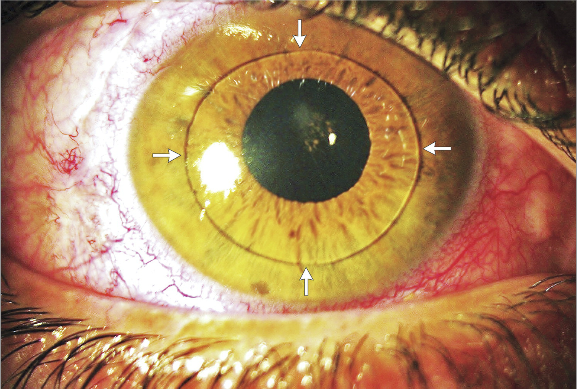 visus
subluxatio 
defectus 
intraocularis
dislocatio
extractio 
implantatio
A 30-year-old man presented with sudden vision impairment in his right eye 1 hour after vigorous exercise. Slit-lamp examination revealed anterior displacement of the lens. The patient underwent surgical removal of the lens, anterior vitrectomy, and an iris-fixated lens was placed within his eye. Rupture of the zonular fibers (which hold the lens in place) may result in complete dislocation or partial dislocation of the lens and could be caused by trauma or other pathologic conditions.
[Speaker Notes: Vitrectomia = surgical removal of the vitreous gel from the middle of the eye; often due to its entanglement with intraocular lens or other structures in the eye; lens, entis,  f. = lens
Defectus visus lateris dextri acutus; subluxatio lentis anterior; extractio lentis chirurgica; vitrectomia anterior; implantatio lentis intraocularis; dislocatio completa/partialis]